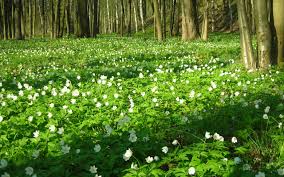 ПРИМЕТЫ ВЕСНЫ
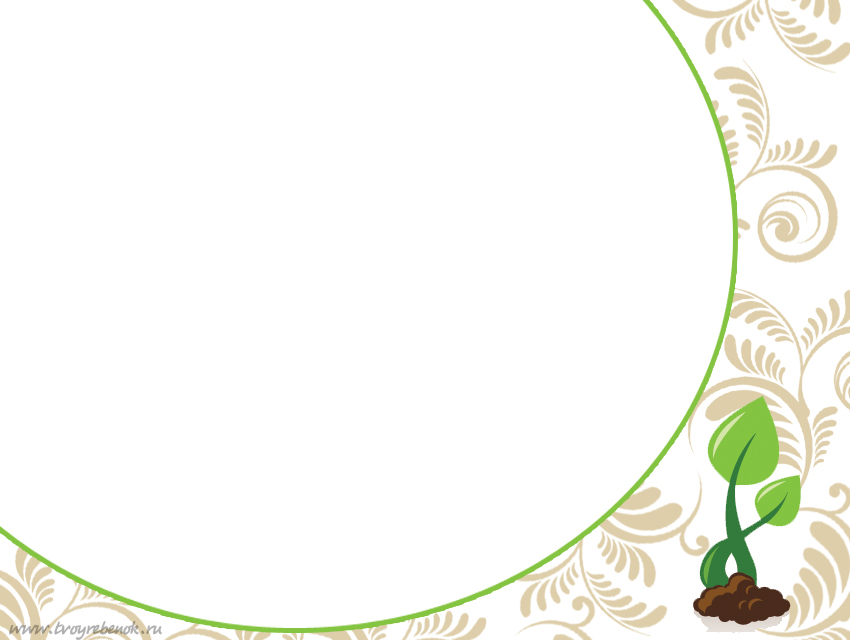 За окном звенит она
И поет: "Пришла весна!
И холодные сосульки
Превратила в эти струйки!"
Слышно с крыши:
"Шлеп-шлеп-шлеп!"
Это маленький потоп. (Капель)
Тает снежок, ожил лужок.
День прибывает. Когда это бывает?
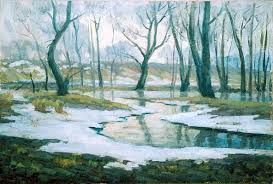 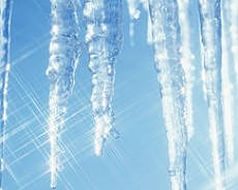 Осенью летели к югу,
Чтоб не встретить злую вьюгу.
А весной снежок растаял,
И вернулись наши стаи! (Перелетные птицы)
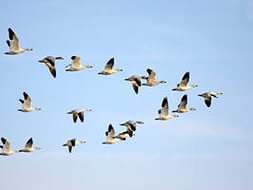 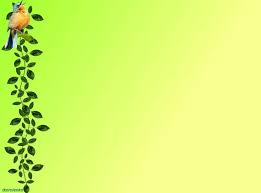 Что лишнее?
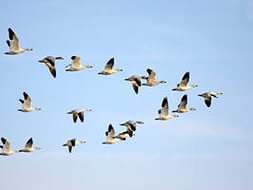 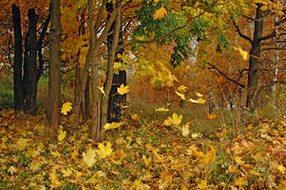 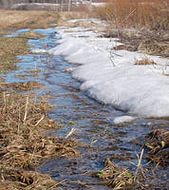 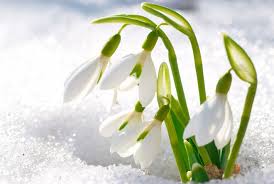 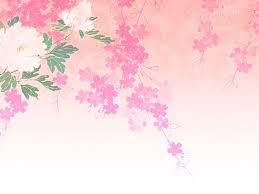 Подбери слово!
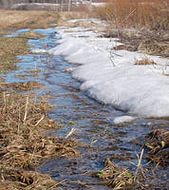 Греет…
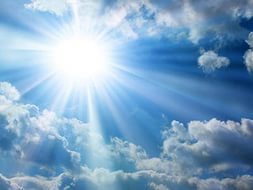 Журчит…
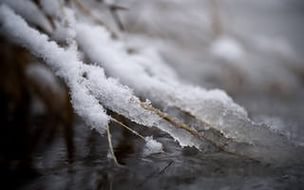 Тает…


Набухают…


Капает…
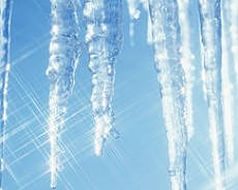 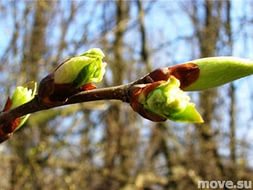 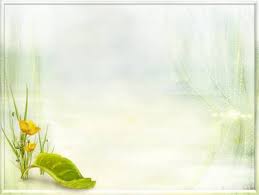 Солнце.
Какое?


Яркое

Желтое

Теплое
Что делает весной?


Светит ярко

Греет

Пригревает

Радует
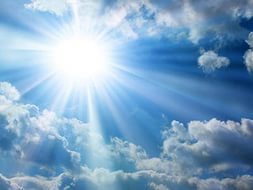 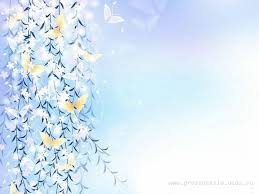 Ручей
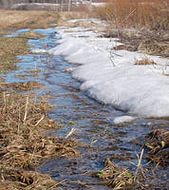 Что делает?

Бежит
Журчит
Течет
Звенит
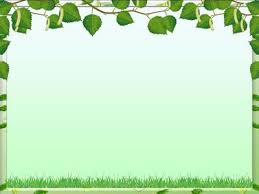 Назови ласково….
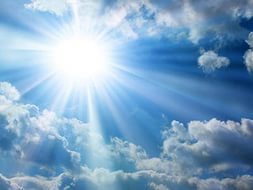 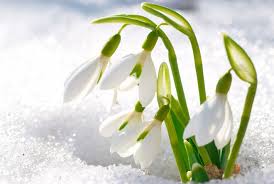 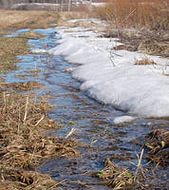 солнышко
цветочек
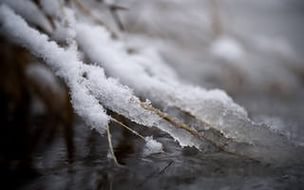 ручеек
снежок
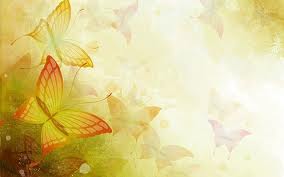 Составь предложение.
светит
.
ярко
Солнце
весной
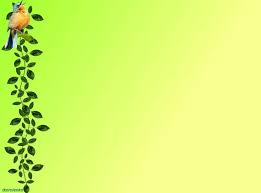 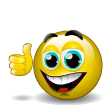